Традиции суворовского братства
«Жизнь – Родине, честь – никому!»
Постановление №901 «О неотложных мерах по восстановлению хозяйства в районах, освобожденных от немецкой оккупации»
училища сформировать в период с 1 октября по 1 декабря 1943 года
 к 1 октября разработать и издать штаты и Положение о СВУ, учебные программы и планы, укомплектовать училища руководящими кадрами и постоянным составом
 к 1 октября отремонтировать отведенные училищам помещения
 к 15 сентября представить образцы формы одежды воспитанников суворовских училищ
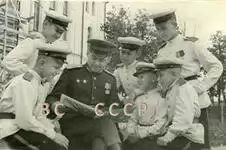 «отобрать лучший офицерский состав, имеющий достаточный опыт в педагогической и воспитательной деятельности и практический стаж в командовании подразделениями и частями Красной Армии. При наличии всех этих качеств, преимущество отдавать офицерам, имеющим боевой опыт»
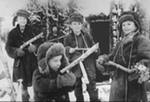 Маленькие солдаты
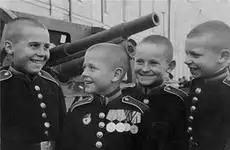 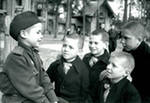 большой       войны…
1 октября 1944 года – день образования Горьковского СВУ
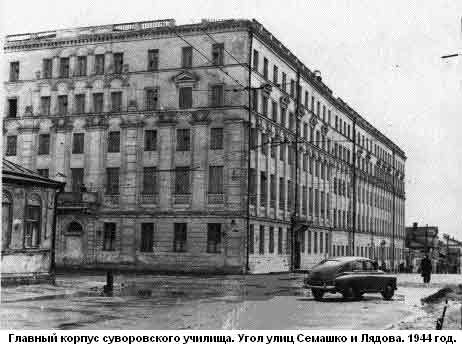 Характеристика первого набора
Дети военнослужащих, 
погибших на фронтах  ..…..…………………   236
Дети сражающихся воинов ………………  165
Дети инвалидов войны …………………...    19
Дети партизан и государственных 
служащих  ………………………………........    13  
Дети рабочих и служащих  ………………    72
Всего набрано  ……………........................    505
(в том числе – 29 сирот)
Воспитанники Горьковского СВУ 40-х годов
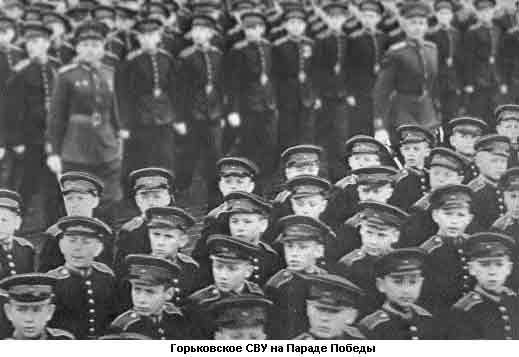 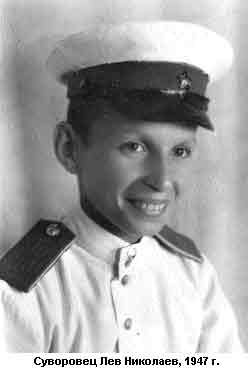 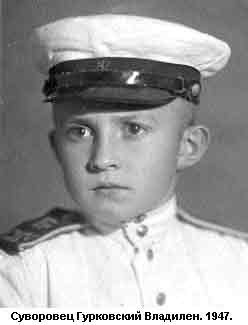 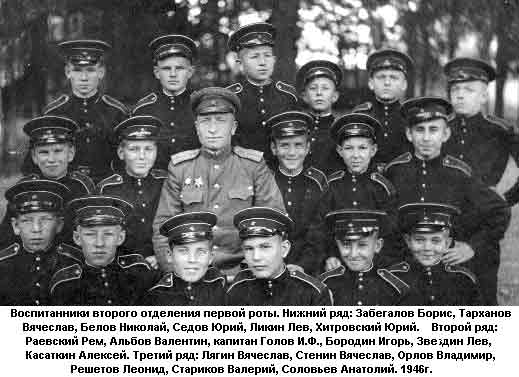 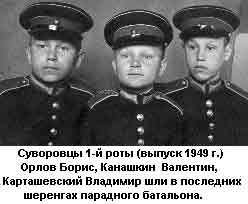 210 воспитанников Горьковского СВУ приняли участие в Параде Победы на Красной площади в июне 1945 года.
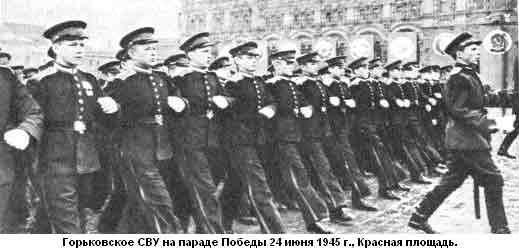 Московское суворовское в Филях
Выпускники Московского суворовского- Герои России
Андрей Иванович Бочаров- 
выпускник 1987
Роман николаевич Щетнев-
 выпускник 1994
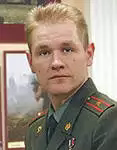 Ты стал суворовцем…
Как и когда ты принял решение о поступлении в училище? 
Что ты ожидал от учебы в нашем училище? Какими были твои первые впечатления?
Звание «суворовца» - это особое звание?
Какими качествами должен обладать суворовец? А какие качества есть у тебя? Какие ты бы хотел у себя воспитать?
Быть суворовцем МсСВУ – это престижно?
Как относятся твои бывшие одноклассники, друзья к твоему обучению в училище?
Собираешься ли ты связать свою жизнь с военной профессией? Как тебе в этом поможет учеба в МсСВУ?
Геннадий Дроздов«Другу»
Ты помнишь юности далекой
Вход в храм с парадного крыльца,
Когда над Волгою широкой
Звенели наши голоса?!
В ответ нам лип склонялись кроны,
Спадая золотом цветов
На алые, как кровь, погоны,
В дань павших на фронтах отцов.
Форсили мы своей одеждой,
С самой фортуной егозя,
Сияли удали надеждой
Лихих суворовцев глаза.
Мы не случайно память эту
Храним до старческих седин.
Ведь жизнь военных пор кадетов
Достойна песен и былин
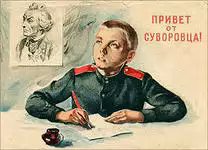 ТОРЖЕСТВЕННОЕ ОБЕЩАНИЕ СУВОРОВЦА
«Я, суворовец Московского суворовского военного училища, перед лицом своих товарищей торжественно обещаю:

- твердо знать, умело и добросовестно выполнять свои обязанности в повседневной жизни, руководствоваться требованиями общевоинских уставов Вооруженных сил Российской Федерации;
- упорно овладевать знаниями, настойчиво готовить себя к воинской службе и служению Отечеству;
- быть дисциплинированным, честным, правдивым;
- укреплять дружбу в коллективе, помогать товарищам словом и делом;
- дорожить славой и боевыми традициями российского воинства, честью училища, своей роты»
Одна из главных традиций – принятие Торжественного обещания
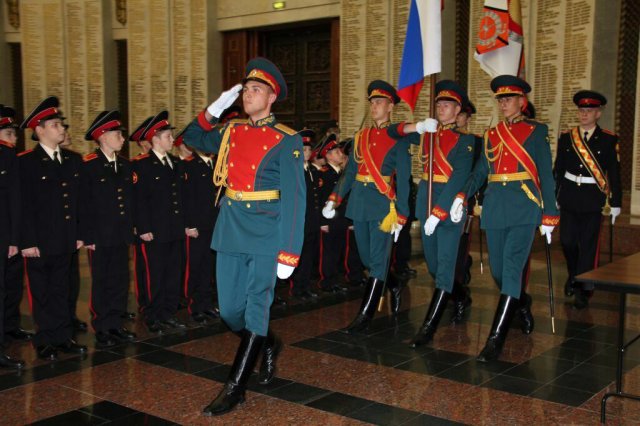 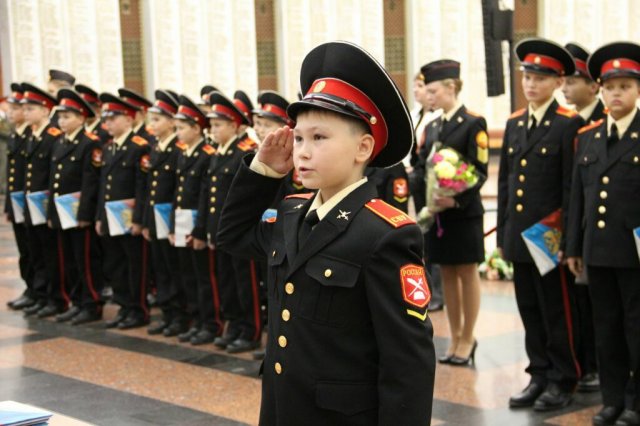 Зал Славы Центрального музея Великой Отечественной войны
Сентябрь 2012 года
Участие в Параде 9 мая 2013 года
Училище – наш дом родной.
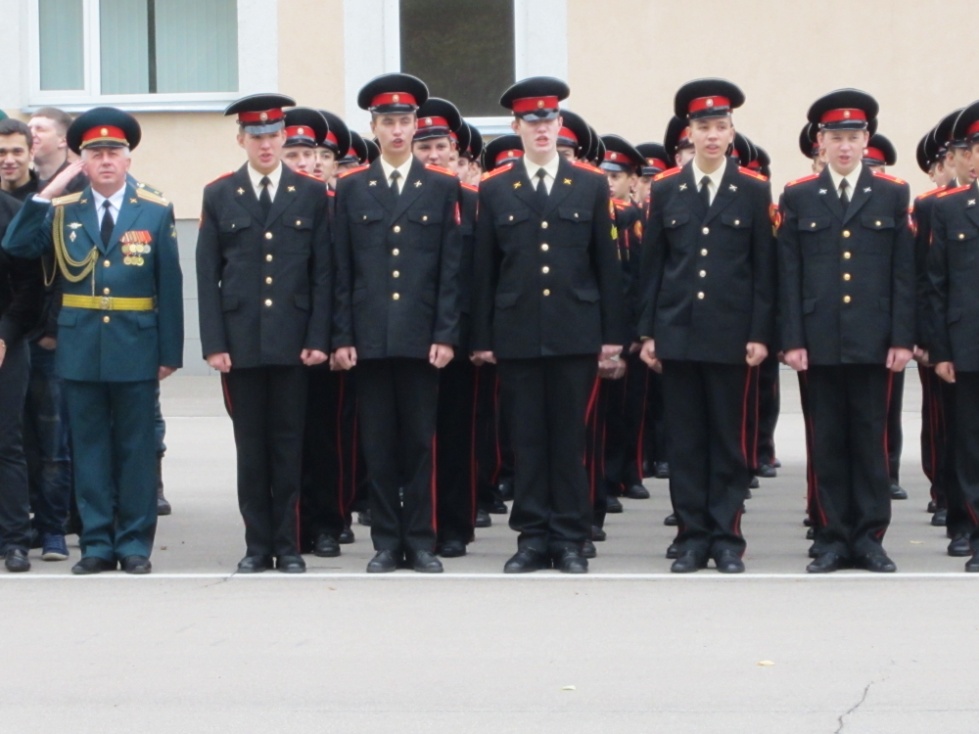 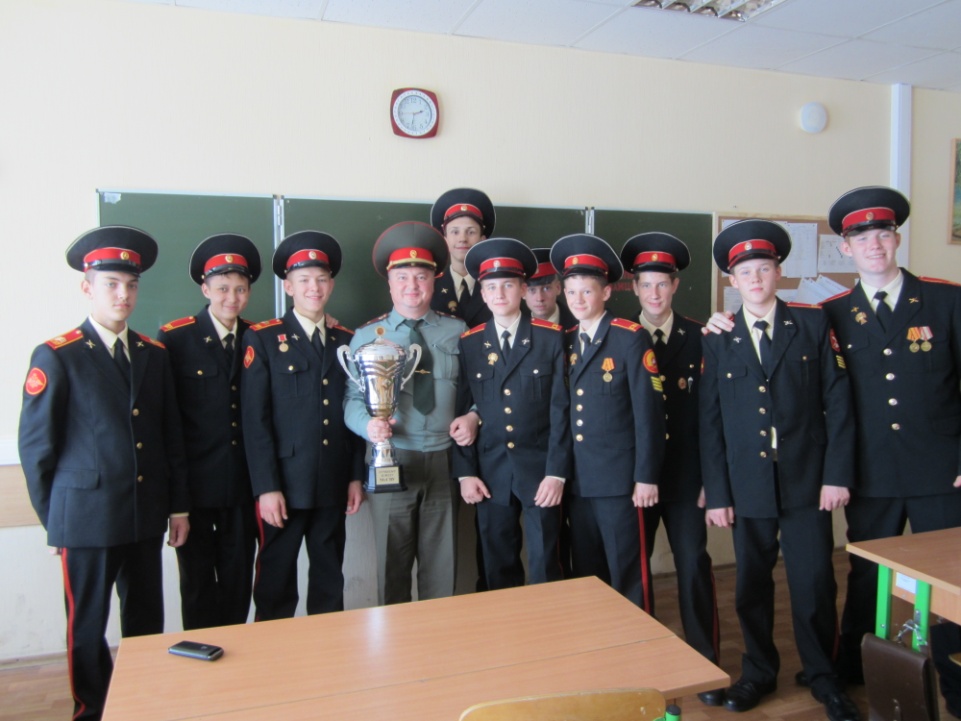 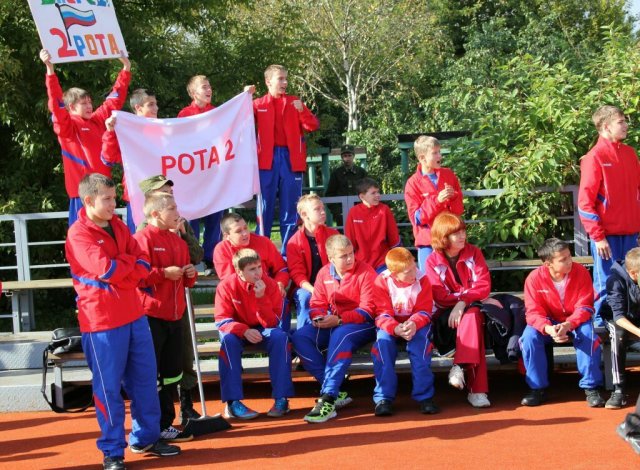 Всюду суворовцем будь!
Помни суворовцев вечно,
Милых, веселых, беспечных.
Жаль, что годов быстротечных
Больше уж нам не вернуть.
Так же, как в бывших свершеньях,
В мыслях своих и стремленьях –
Всюду суворовцем будь!
Сделай правильный выбор!
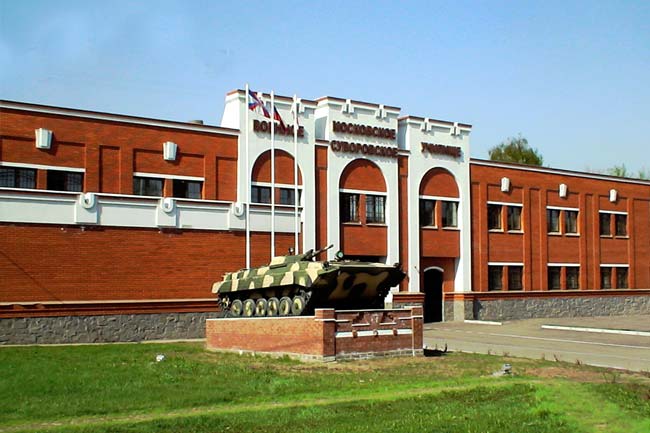